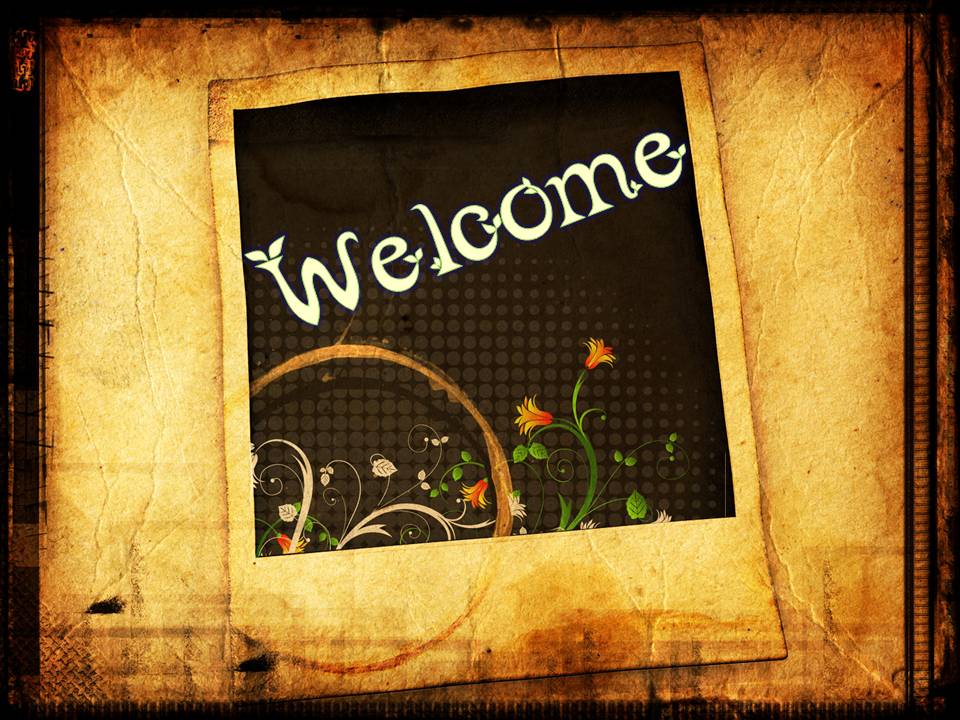 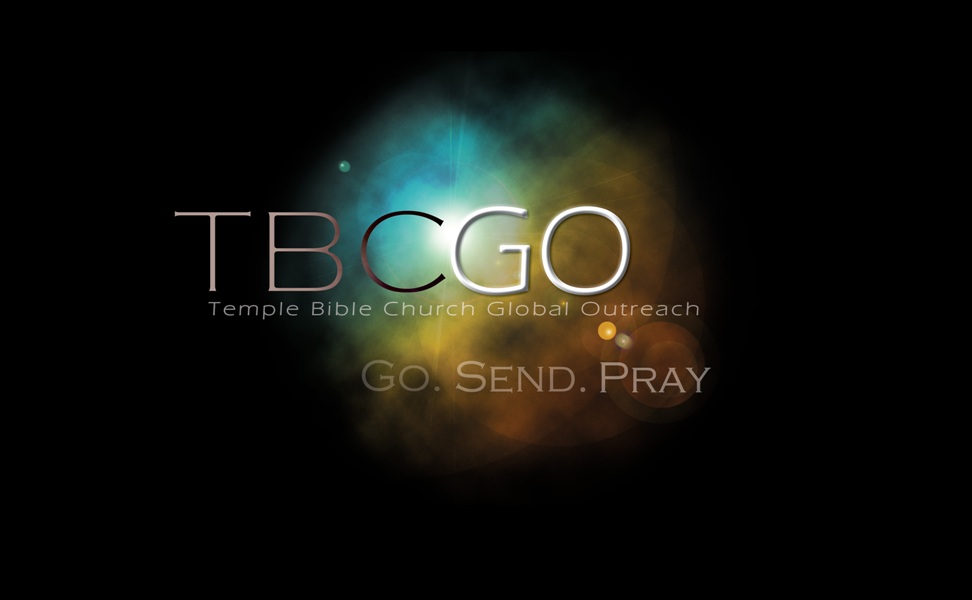 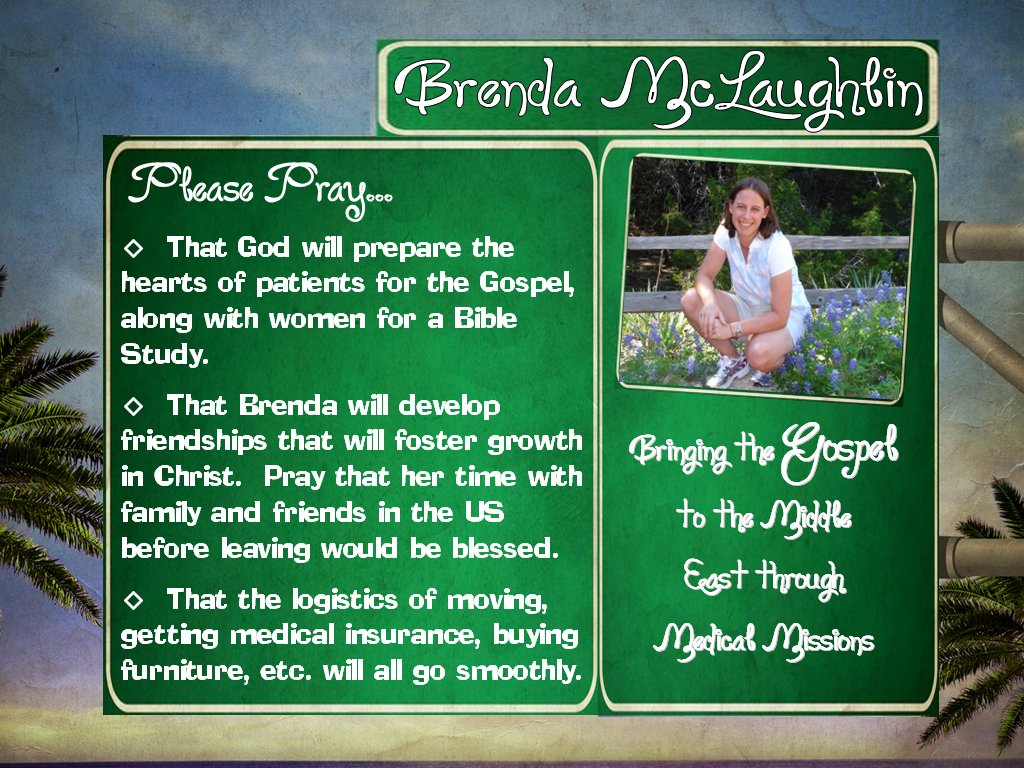 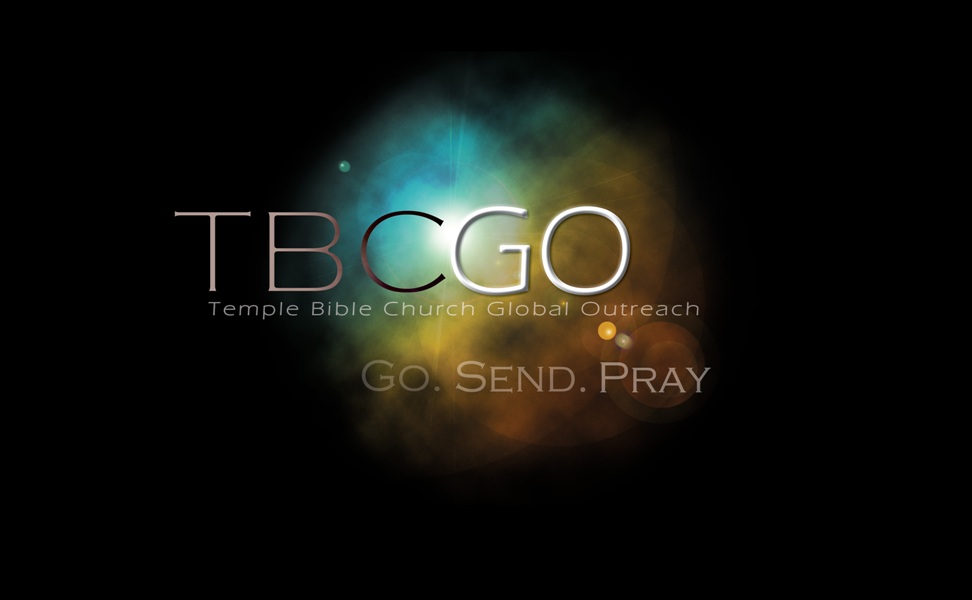 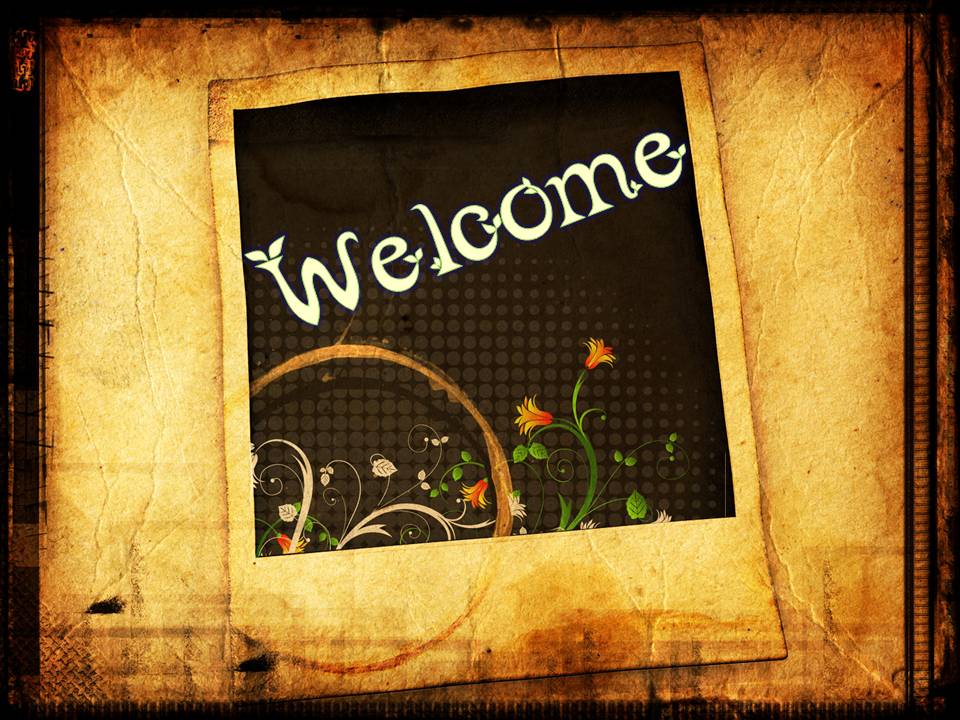 Marvelous Light
Into marvelous light I’m runningOut of darkness, out of shameBy the cross You are the truthYou are the life, You are the way
I once was fatherless,A stranger with no hope;Your kindness wakened me,Awakened me, from my sleep
Your love it beckons deeply,A call to come and die.By grace now I will comeAnd take this life, take Your life.
Sin has lost it's power,Death has lost it's sting.From the grave You've risenVICTORIOUSLY!
Into marvelous light I’m runningOut of darkness, out of shameBy the cross You are the truthYou are the life, You are the way(repeat)
My dead heart now is beating,My deepest stains now clean.Your breath fills up my lungs.Now I'm free. Now I'm free!(2x)
Sin has lost it's power,Death has lost it's sting.From the grave You've risenVICTORIOUSLY!
Into marvelous light I’m runningOut of darkness, out of shameby the cross You are the truthYou are the life, You are the way(repeat)
Lift my hands and spin around,See the light that I have found.Oh the marvelous lightMarvelous light(repeat)
Sin has lost it's power,Death has lost it's sting.From the grave You've risenVICTORIOUSLY!
Into marvelous light I’m runningOut of darkness, out of shameBy the cross You are the truthYou are the life, You are the way
TEMPLE BIBLE CHURCH Used by Permission CCLI #78316
Hear our praises
May our homes 
be filled with dancing
May our streets be filled with joy
May injustice bow to Jesus
As the people turn and pray
From the mountain to the valley
Hear our praises rise to You
From the heavens to the nations
Hear our singing fill the air
May our light shine in the darkness
As we walk before the cross
May Your glory fill the whole earth
As the water over the seas
From the mountain to the valley
Hear our praises rise to You
From the heavens to the nations
Hear our singing fill the air
Hallelujah, Hallelujah 
Hallelujah, Hallelujah 
Hallelujah, Hallelujah
Hallelujah, Hallelujah
From the mountain to the valley
Hear our praises rise to You
From the heavens to the nations
Hear our singing fill the air
TEMPLE BIBLE CHURCH Used by Permission CCLI #78316
Cannons
It’s falling from the clouds
A strange and lovely sound
I hear it in the thunder and the rain
It’s ringing in the skies
Like cannons in the night
The music of the Universe plays
You are holy
Great and mighty
The moon and the stars
Declare who You are
I’m so unworthy 
But still You love me
Forever my heart 
Will sing of how great You are
Beautiful and free
Song of galaxies
It’s reaching far beyond
 The Milky Way
Let’s join in with the sound
Come on let’s sing it loud
As the music of the universe plays
You are holy
Great and mighty
The moon and the stars
Declare who You are
I’m so unworthy 
But still You love me
Forever my heart 
Will sing of how great You are
All Glory Honor Power
Is Yours
Amen
(repeat)
All Glory Honor Power
Is Yours Forever
Amen
You are holy
Great and mighty
The moon and the stars
Declare who You are
I’m so unworthy 
But still You love me
Forever my heart 
Will sing of how great
You are holy
Great and mighty
The moon and the stars
Declare who You are
I’m so unworthy 
But still You love me
Forever my heart 
Will sing of how great You are.
TEMPLE BIBLE CHURCH Used by Permission CCLI#78316
Words and Music by Phil Wickham
Holy, Holy, Holy
Holy, Holy, Holy, Lord God Almighty
Early in the morning
Our song shall rise to Thee
Holy, Holy, Holy, merciful and mighty!
God in three persons, blessed Trinity
Holy, Holy, Holy, 
Though the darkness hide Thee
Though the eye of sinful man
Thy glory may not see
Only Thou art holy, 
There is none beside Thee
Perfect in Pow’r, in love and purity
Holy, Holy, Holy, Lord God Almighty
All Thy works shall praise Thy name
In earth and sky and sea
Holy, Holy, Holy, merciful and mighty!
God in three persons, blessed Trinity
TEMPLE BIBLE CHURCH Used by Permission CCLI #78316
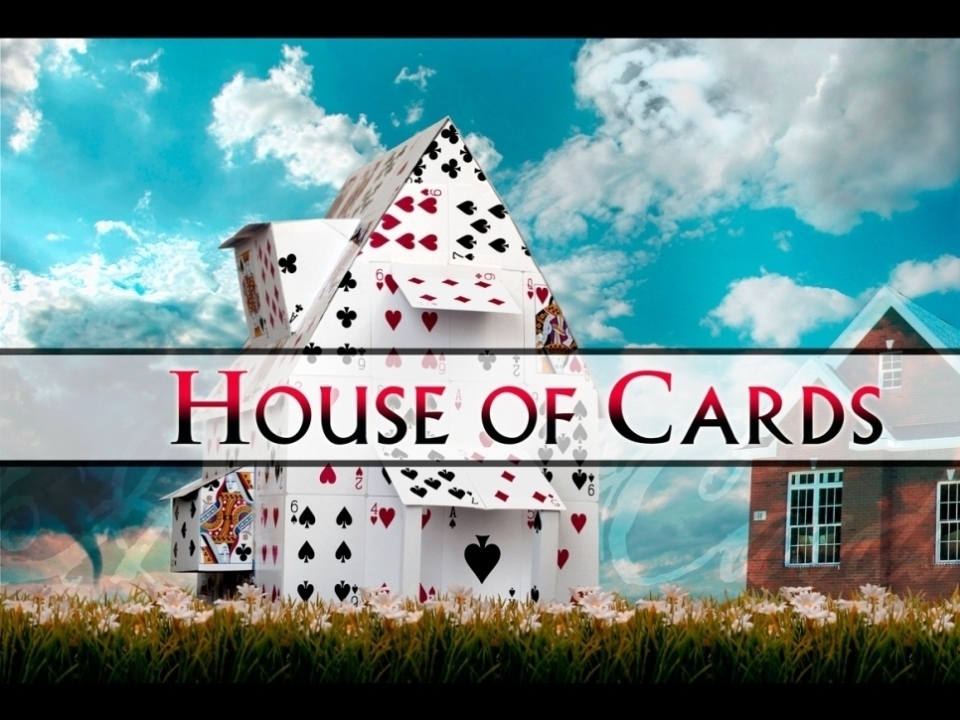 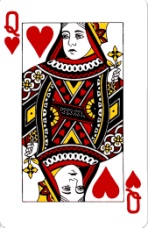 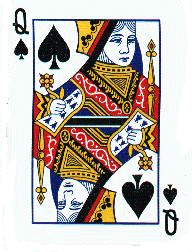 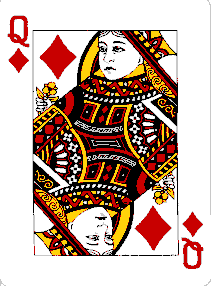 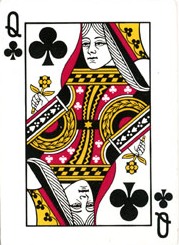 Queen’s    5 needs
UNCONDITIONAL LOVE
INTIMACY
SPIRITUAL LEADERSHIP
ENCOURAGEMENT
FRIENDSHIP
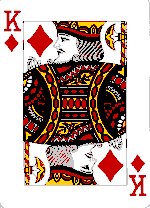 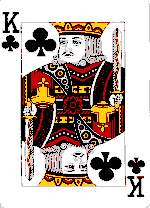 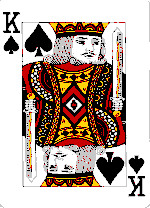 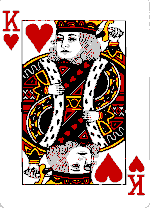 King’s   5 needs
SEX
SPORTS
SEX
FOOD
SEX
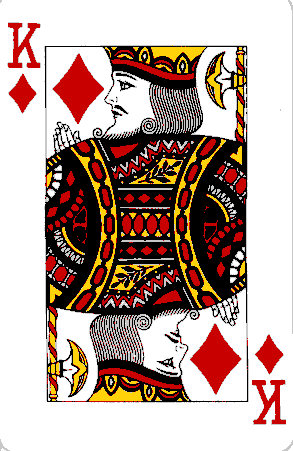 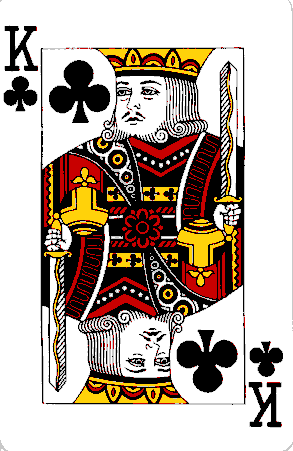 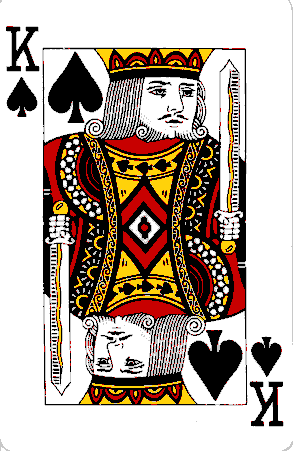 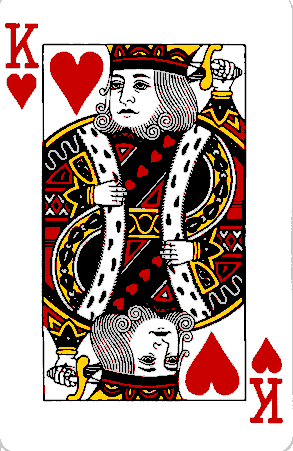 K
ings
Ephesians 5:22-24, 33
Because I’m a man, 
when I lock my keys in the car, 
I will fiddle with a coat hanger
 long after hypothermia has set in.
 
Calling pop-a-lock is NOT an option. 
I WILL win!
Because I’m a man, 
I must hold the television remote control in my hand while I watch TV.
If the thing has been misplaced, 
I may miss a whole show looking for it…though one time I was able to survive by holding a calculator.
Because I’m a man, 
You don’t have to ask me 
if I liked the movie. 
Chances are, if you’re crying at the end,
I didn’t…

and if you’re feeling amorous afterwards… then I will certainly at least 
remember the name and 
recommend it to my buddies.
Because I’m a man, 
I think what you’re wearing is fine.
I thought what you were wearing 
5 minutes ago was fine, too. 
Either pair of shoes is fine. 
With the belt or without it, looks fine. 
Your hair is fine. 
You look fine…can we just go now?
Men’s Rules
If we ask what is wrong 
and you say “nothing” 
we believe you,
 and will act like nothing’s wrong.
Men’s Rules
Ask for what you want. 
Let us be clear on this one… 
Subtle hints do not work. 
Strong hints do not work. 
Obvious hints do not work. 
Please just say it.
Men’s Rules
Come to us with a problem 
only if you want help solving it. 
That’s what we do. 
Sympathy is what 
your girlfriends are for.
Men’s Rules
If something we said 
can be interpreted two ways, 
and one of the ways 
makes you sad or angry, 
we meant the other one.
Men’s Rules
Anything we said 6 months ago 
is inadmissible in an argument.
 In fact, all comments 
become null and void after 7 days.
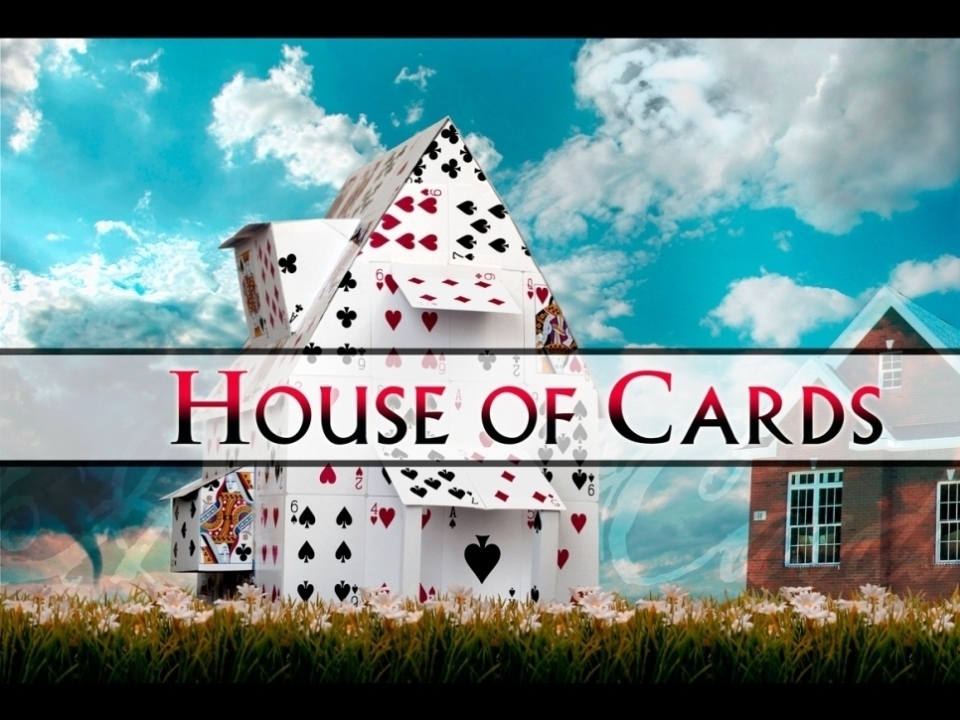 the need for
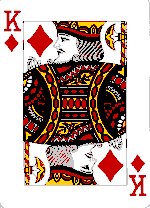 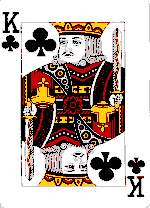 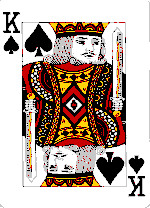 the desire of dudes
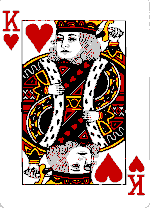 RESPECT
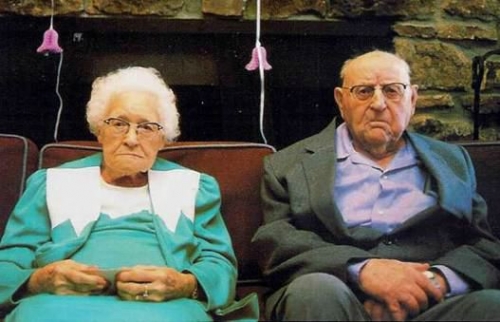 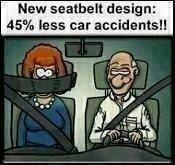 the need for
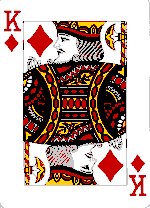 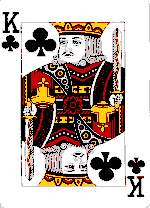 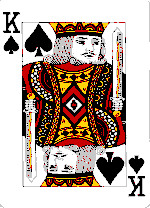 the desire of dudes
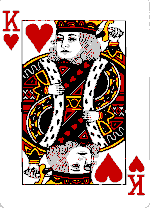 RESPECT
INTIMACY
…men spell intimacy: S-E-X
Do not deprive each other except by mutual consent and for a time, so that you may devote yourselves to prayer. Then come together again so that Satan will not tempt you because of your lack of self-control.

					-1 Corinthians 7:5
The typical wife doesn’t understand 
her husband’s deep need for sex any more than 
the typical husband understands 
his wife’s deep need for affection.

-Willard Harley(His Needs-HerNeeds)
Wives, what if your husband 
didn’t talk to you for 
3 weeks, 6 weeks, or 3 months? 
You would think that abominable.

-Dr. Eggerichs (Love & Respect)
Purity
Passion
Priority
Pursuit
How To Treat A Woman
Wine her. Dine her. Call her. Hold her. Surprise her. Compliment her. Smile at her. Listen to her. Believe in her. Pray with her. Pray for her. Cuddle with her. Shop with her. Give her jewelry. Buy her flowers. Hold her hand. Write love letters to her. Go to the ends of the earth and back again for her.
How To Treat A Man
Show up naked. 
Bring chicken wings. 
Don’t block the TV.
the need for
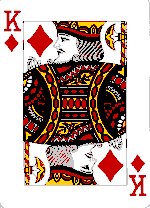 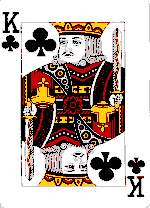 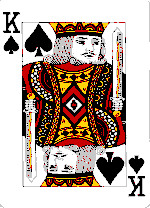 the desire of dudes
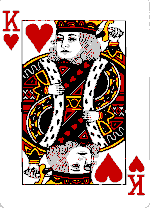 RESPECT
INTIMACY
…men spell intimacy: S-E-X
AFFIRMATION
Better to live on a corner of the roof than
share a house with a quarrelsome wife.
Better to live in a desert than 
with a quarrelsome and ill-tempered wife.
A quarrelsome wife is like 
a constant dripping on a rainy day.
-Proverbs 21:9,19; 27:15
the need for
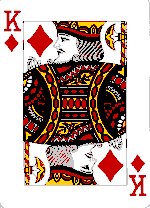 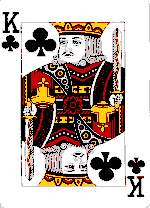 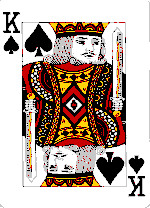 the desire of dudes
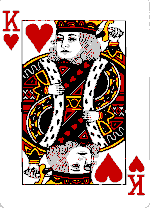 INTIMACY
…men spell intimacy: S-E-X
RESPECT
AFFIRMATION
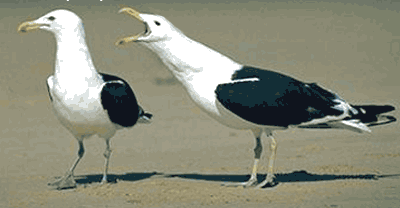 the need for
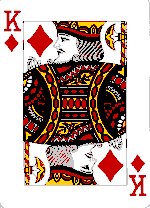 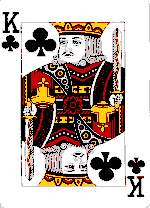 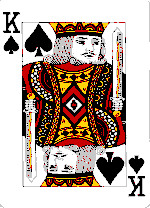 the desire of dudes
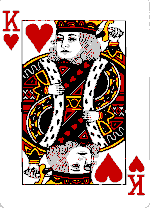 INTIMACY
…men spell intimacy: S-E-X
RESPECT
AFFIRMATION
By all means marry; if you get a good wife, you’ll become happy. If you get a bad one, you’ll become a philosopher.

						-Socrates
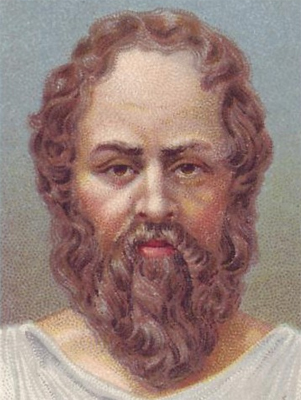 Why do men die before their wives?
		Because they want to.

						-Jay Leno
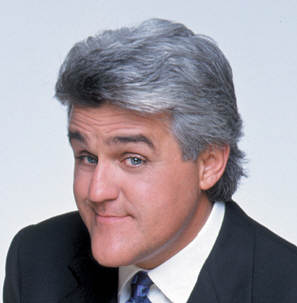 the need for
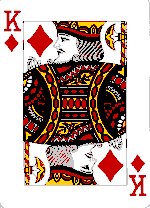 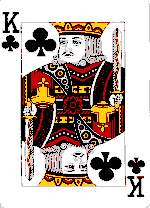 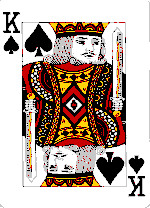 the desire of dudes
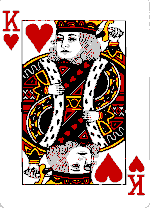 RESPECT
INTIMACY
…men spell intimacy: S-E-X
AFFIRMATION
RESPONSIVENESS
the need for
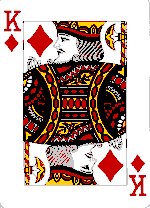 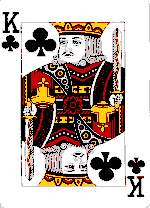 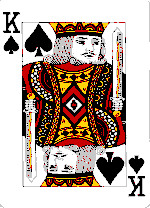 the desire of dudes
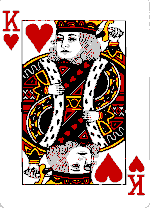 RESPECT
INTIMACY
…men spell intimacy: S-E-X
AFFIRMATION
RESPONSIVENESS
FRIENDSHIP
As iron sharpens iron,        so one man sharpens another.

						-Proverbs 27:17
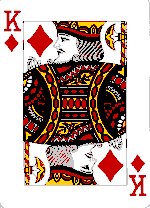 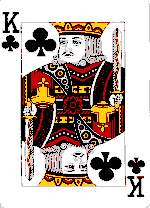 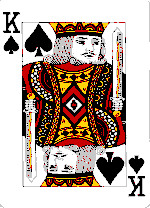 Kings
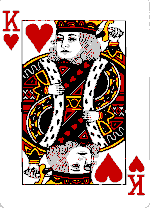 Godly women 
TREAT their husbands 
like KINGS!!
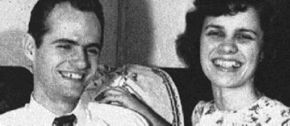 Robertson & Muriel McQuilkin
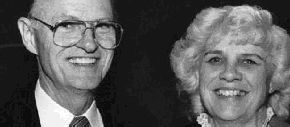 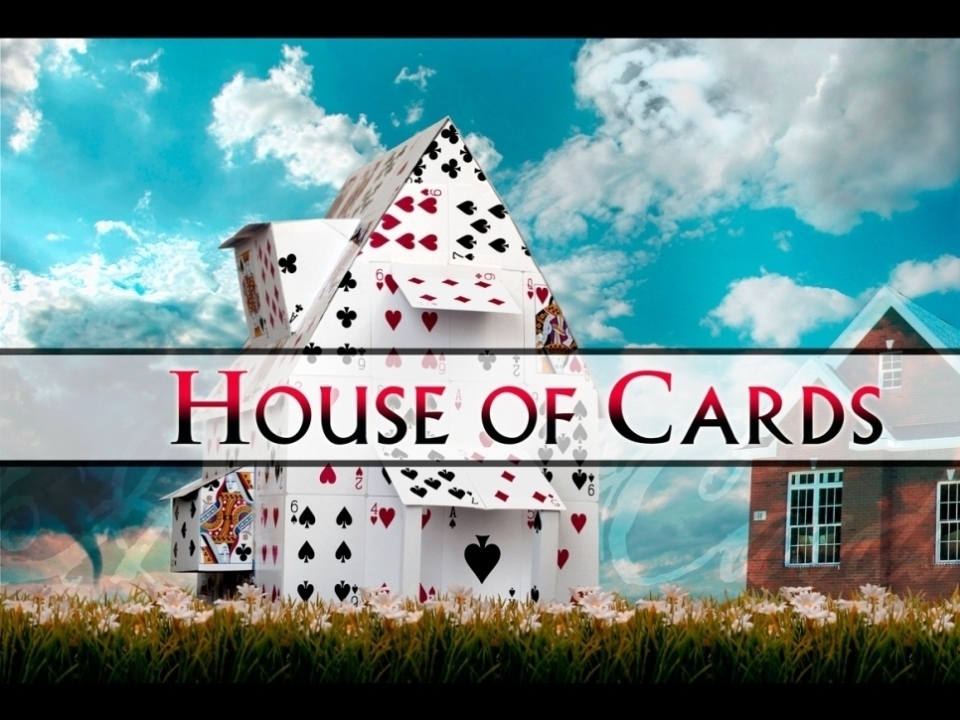